Project: IEEE P802.15 Working Group for Wireless Personal Area Networks (WPANs)

Submission Title: [Refinements on the CIR Report field of AC IE]	
Date Submitted: [September 9, 2023]	
Source: [Chenchen Liu, Bin Qian, Lei Huang, Xiaohui Peng, David Xun Yang] Company [Huawei Technologies]
Address [Huawei Bantian Base, Longgang District, Shenzhen, 518129 China]
E-Mail:[liuchenchen1@Huawei.com]	
Re: [Task Group 4ab: UWB Next Generation]
	
Abstract:	[The refinements on the CIR Report field of AC IE are discussed]
Purpose:	[ ]
Notice:	This document has been prepared to assist the IEEE P802.15.  It is offered as a basis for discussion and is not binding on the contributing individual(s) or organization(s). The material in this document is subject to change in form and content after further study. The contributor(s) reserve(s) the right to add, amend or withdraw material contained herein.
Release:	The contributor acknowledges and accepts that this contribution becomes the property of IEEE and may be made publicly available by P802.15.
Slide
Background
From the latest consensus document we have the following agreements which haven‘t been  incorporated in the AC IE design. 
Reference
OOB report
Threshold
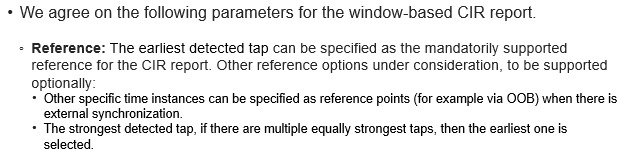 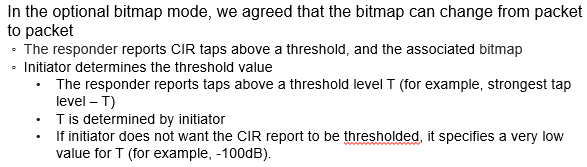 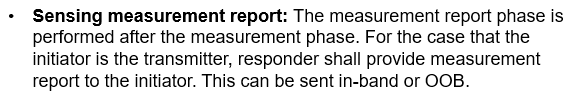 Slide
Updated CIR Report field of AC IE
Reference Tap:
When Reference Tap=0, the earliest detected tap is specified as the reference for the CIR report field(mandatory option)
 When Reference Tap=1, the strongest detected tap is specified as the reference for the CIR report field
When Reference Tap=1, Bitmap offset field is a signed value，where the negative value means number of taps earlier than the strongest detected tap 
When Reference Tap=2, the reference point can be specified via OOB
Slide
Updated CIR Report field of AC IE
OOB:
When OOB=0, the CIR report shall be sent through UWB
 When OOB=1, the CIR report shall be sent through OOB
Threshold:
When Bitmap mode=1, the initiator determines the threshold value and the responder reports taps above the threshold level 
The Threshold value is in unit of dB, the noise floor=strongest tap level – Threshold
Slide
Summary
We propose to refine the CIR Report field of sensing control field of AC IE to incorporate our consensus on the reference tap, OOB report and threshold setting
Slide
References
[1] 15-23-0284-01-04ab-Latest Consensus on UWB Sensing PHY and MAC
[2] 15-22-0538-04-04ab-proposal-of-sensing-framework
[3] P802.15.4z, Draft Standard for Low-Rate Wireless Networks
Slide